Free Video Conference Tools
By Dr. Steve Hecht
Today we will go over some useful and FREE tools for interacting with students.
     1.  Google+ (better than Skype!) for
              a.  Video conferencing 
              b.  Saving/exchanging documents

interak1.  Join.me
              a.  Remote access to a computer for document   
                   editing, etc.
Free Video Conference Tools
By Dr. Steve Hecht
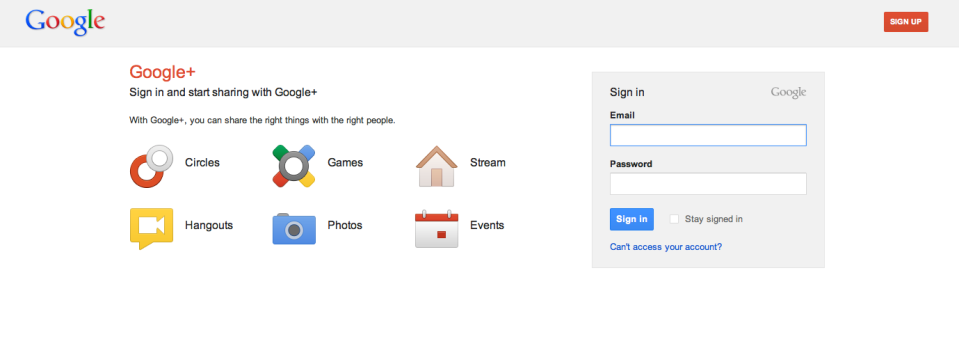 Https://accounts.google.com
Google +
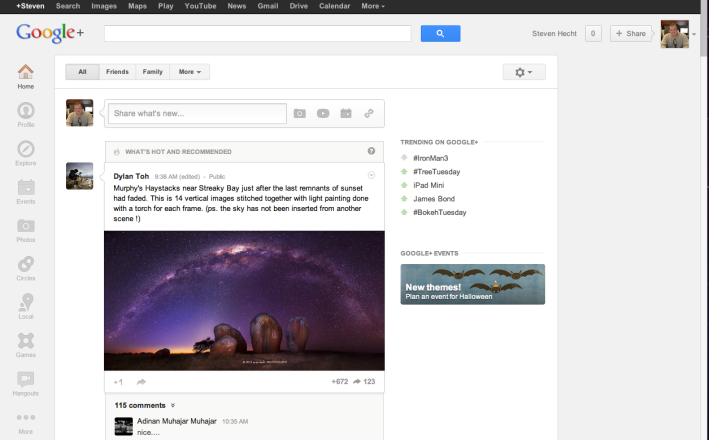 Grouping friends
Circles of Friends
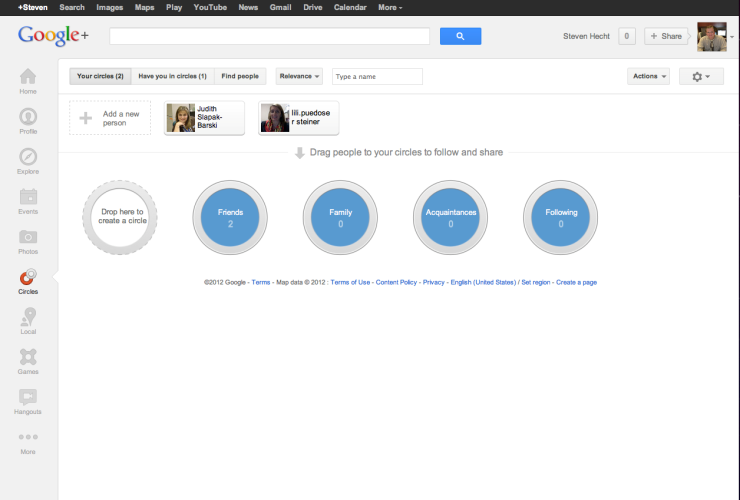 Start a Hangout
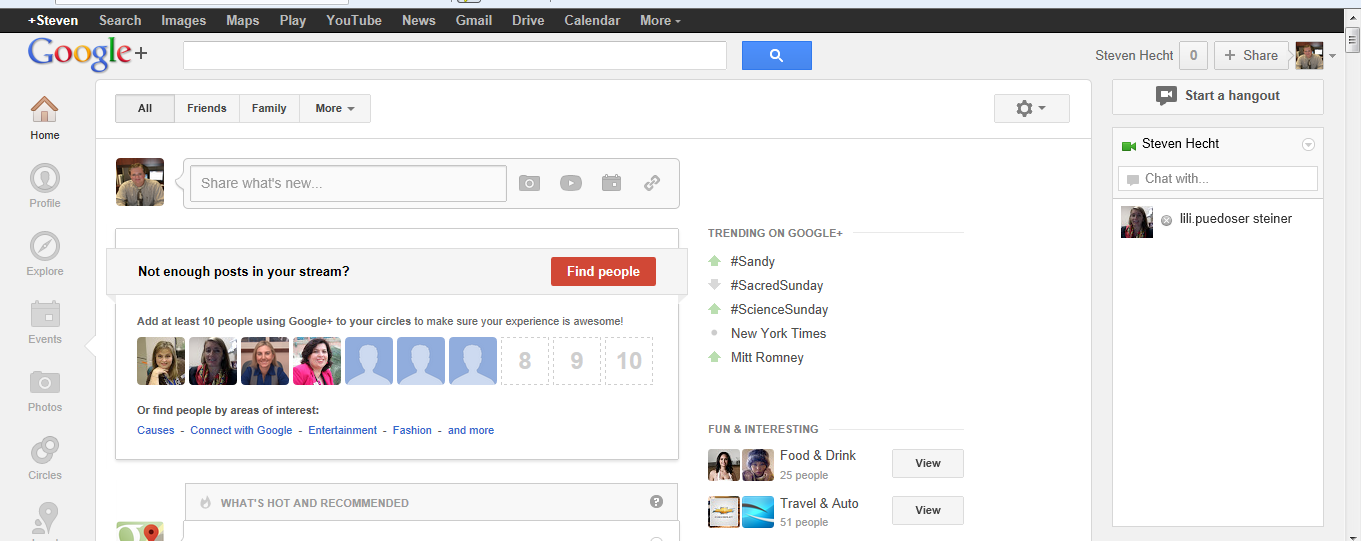 Hangout
Add People in your Circles or Others With Gmail account
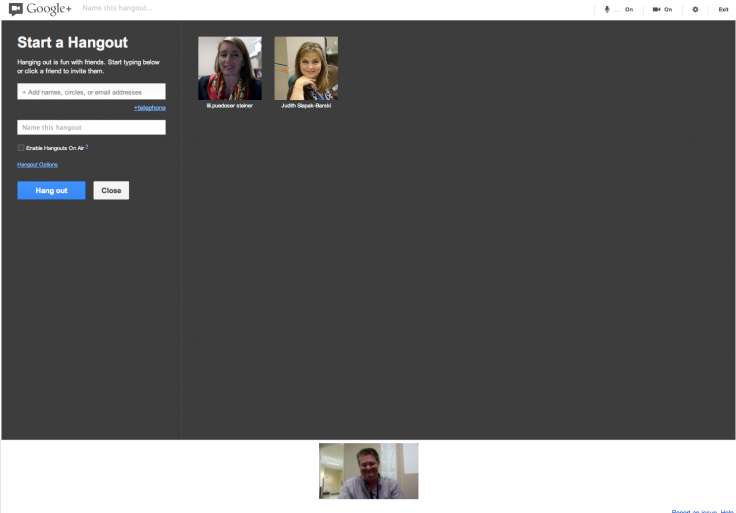 Someone on Telephone Could Join Meeting
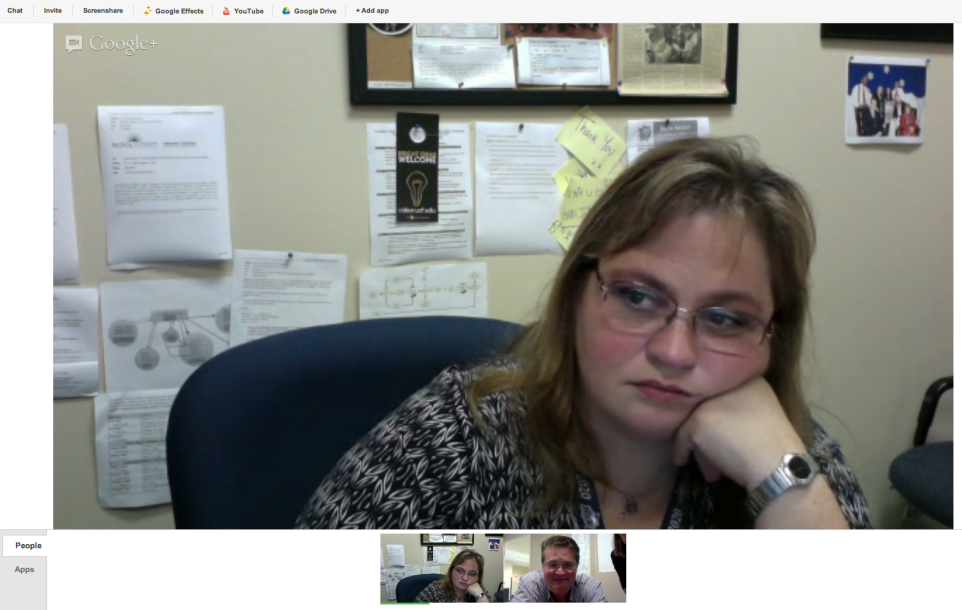 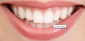 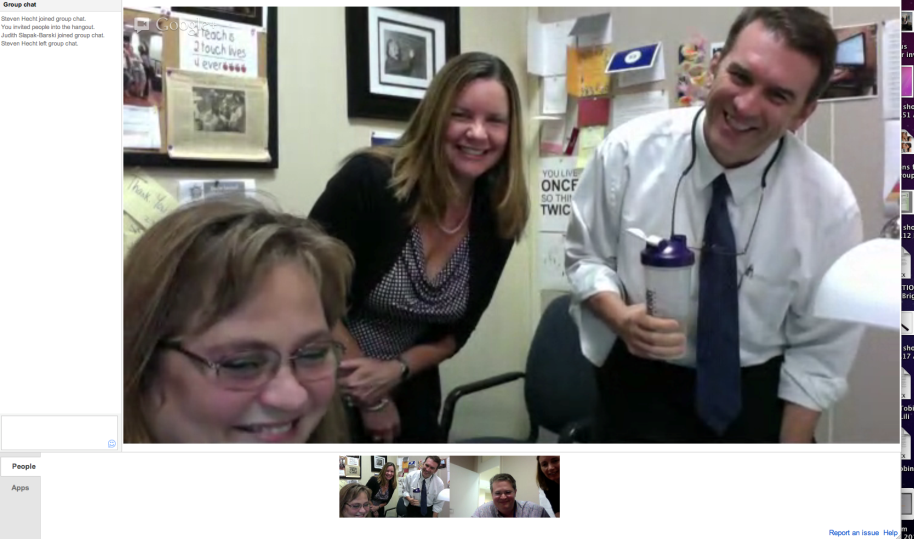 Screen App Can Be Viewed in Session
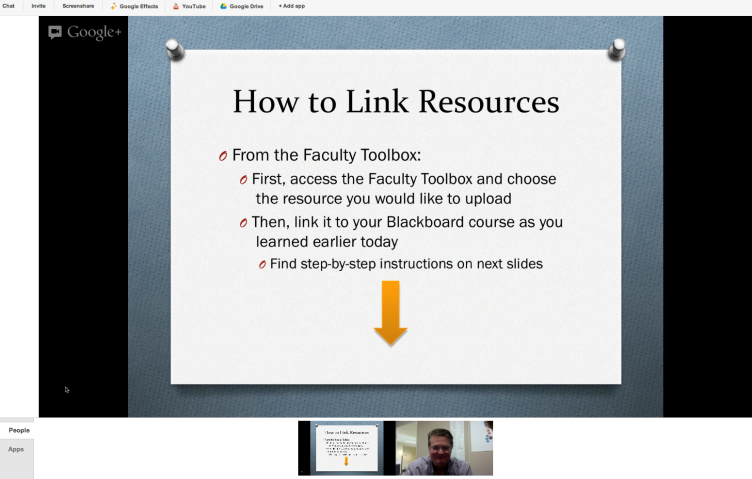 Save and Share Files with Google Drive
Now Let’s Turn to Join.me
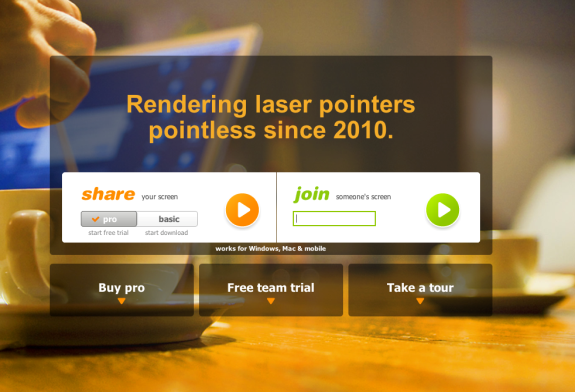 Get everybody on the same page, when they're not in the same room, instantly. Review documents and designs. Join.me is a ridiculously simple screen sharing tool for meetings on the fly.
https://join.me/
With Join.me, users can connect to someone’s computer for 
              a.  Providing technical assistance with   
                   computer issues
		     b.  Edit a document with the student
	      c.  Providing Powerpoint presentation
		     d.  etc.
Now Let’s Turn to Join.me
By Dr. Steve Hecht
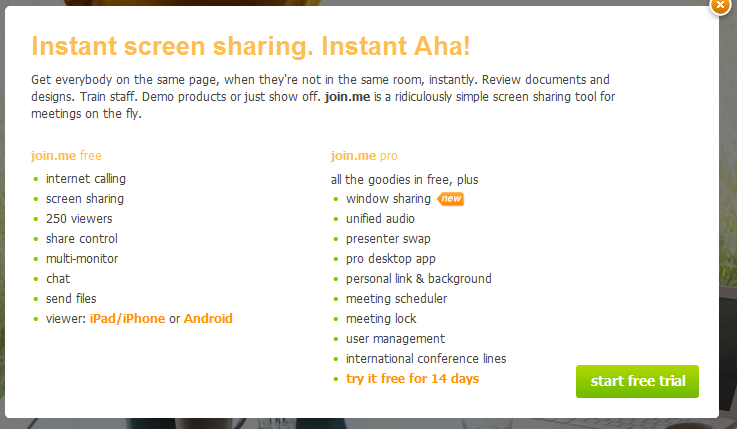 https://join.me/
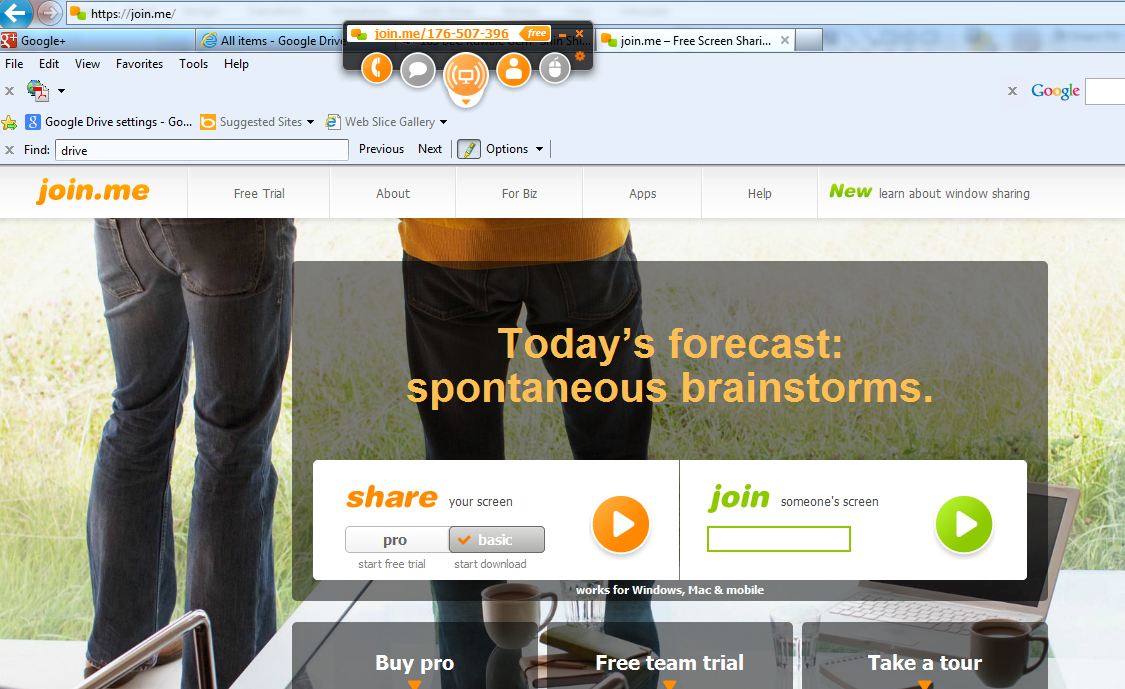 9-digit number is used so that others can join into your conference
https://join.me/
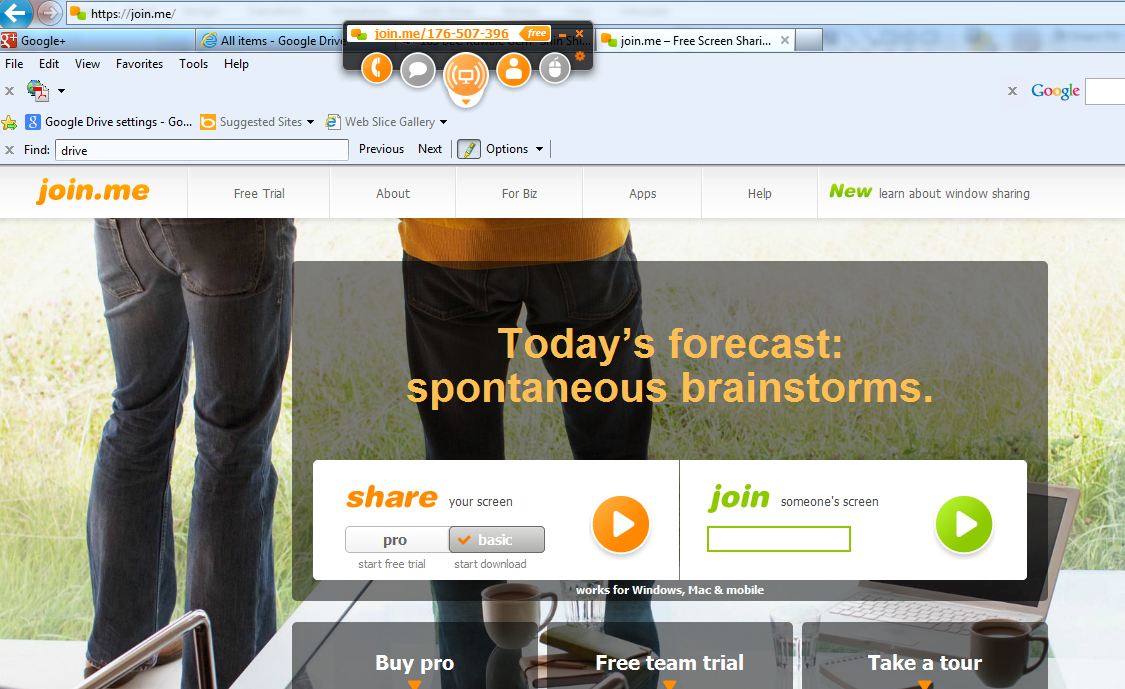 Both voice and chat allow users to communicate during session.
Q &A
shecht@nova.edu
Tel. 954 262 8468